Особенности коммуникации военных в почтовой переписке
	
// влияние пропаганды
Теория пропаганды 
Лассуэлла
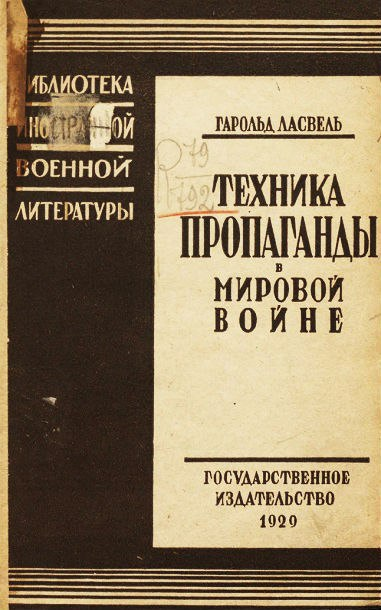 пропаганда нужна для мобилизации общества
управление значимыми символами
чем напряжённее общество во время войны, тем эффективнее пропаганда
причём тут коммуникация?
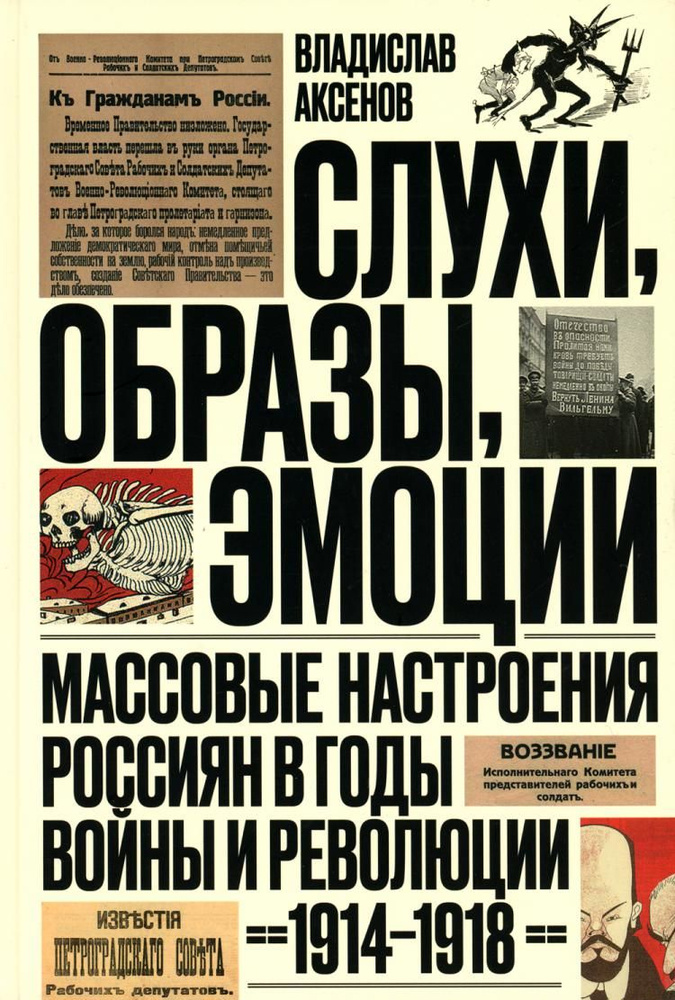 пропаганда действует не совсем сверху, а через сети межличностных отношений
“мягкая пропаганда”, которую осуществляют сами солдаты и их родственники
говорить по-большевистски
(стивен коткин)
можно ли говорить по-имперски?
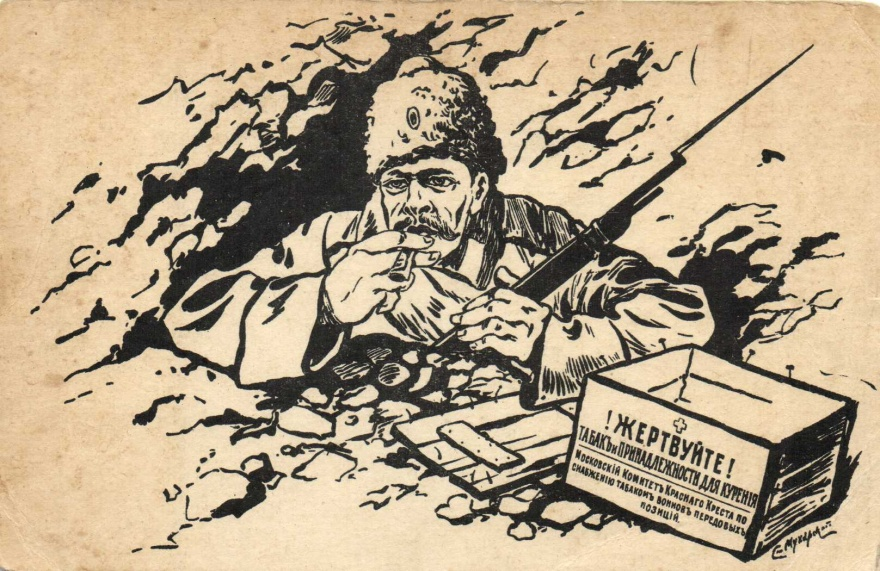 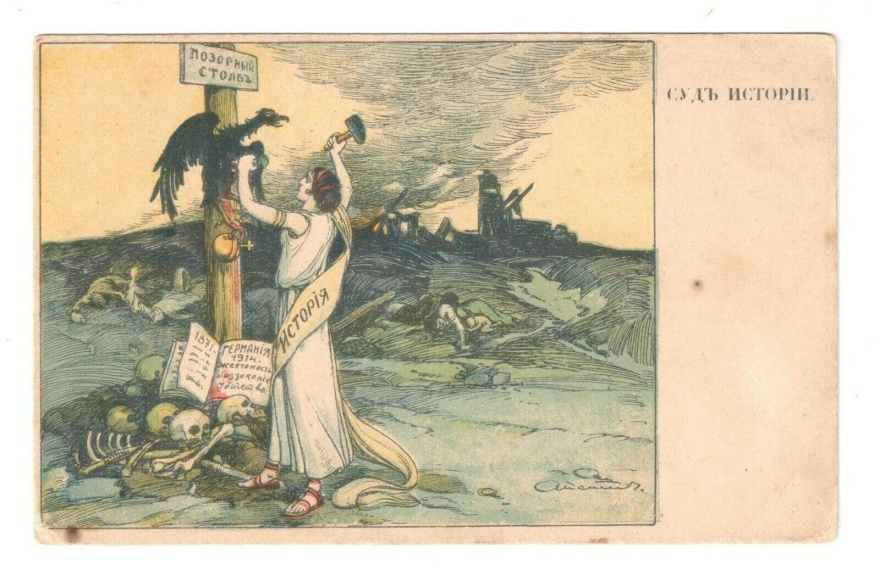 Хороший и любящий Александр Иванович!

Шлю из Полтавы Вам свой сердечный привет 

Люблю Вас 
<подпись>
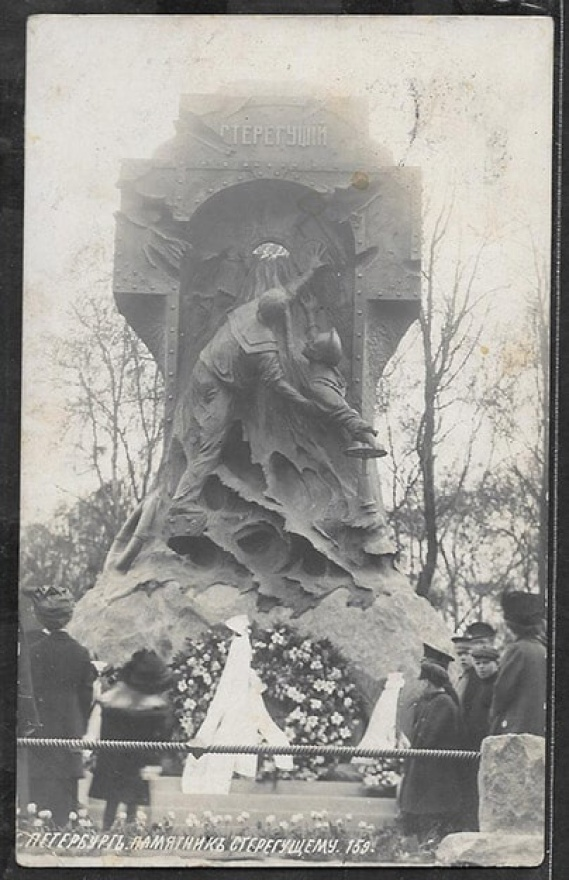 {Этот памятник стоит на Каменноостровском просп[екте]} 

{21го Мая 1911 г.} 

Милый Женя! Посылаю тебе эту открытку, ты наверное помнишь с Японской Войны как русские два матроса потопили свой миноносец, чтобы не сдатся [^сдаться] японцам, и геройски при этом погибли, а миноноска пошла ко дну. Здесь видно как они открыли иллюминатор и вода врывается в судно. было торжественное открытие в присудствие [^присутствии] государя. Как поживаешь, поправился - ли и что поделываешь. Мы перебрались в новый дом, Бегеманские переехали. Целуем тебя. Папа и Мама.
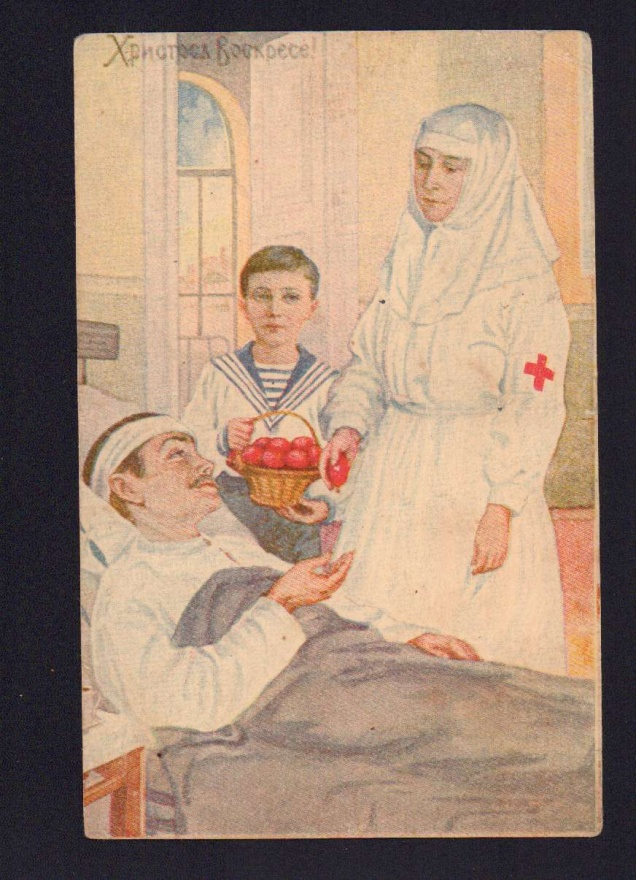 “Гимназия. Христос Воскресе! Дорогие воины поздравляем вас всех с праздником Светлого Христова Воскресения, желаем вам здоровья и поскорей вернуться победителями. Мы же все молим Бога о Вашем здоровье.”
“14. а пока надо желать и молить Бога, чтобы [?скорее] нам одолеть немцев…”
выводы
0. “мягкая пропаганда” в годы Первой мировой войны была важным механизмом воздействия на людей
1. военные и их родственники, как правило, не применяют в текстах схемы пропаганды эксплицитно
2. рутинизация войны и пропаганды
3. динамичность этих процессов